OFICINA DE REGISTRO Y CONTROL ACADÉMICO
Sabías que…. Ahora puede solicitar los certificados desde su SAC ???
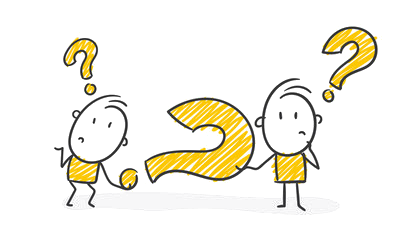 TIPOS DE CERTIFICADO
Estudio Pregrado: Estudiantes activos con matricula académica y pago registrado en el sistema.

Matriculó y Cursó: Estudiantes que se matricularon y cursaron el periodos anteriores.

Terminación de Materias: Estudiantes que ya culminaron con su plan de estudios.
Notas con promedio acumulado: Notas del periodo inmediatamente anterior con el promedio acumulado .

Notas con promedio semestral:Notas del periodo inmediatamente anterior con el promedio semestral.

Histórico: Estudiantes que ya culminaron con su plan de estudios y lo solicitan para continuar con estudios de posgrado.
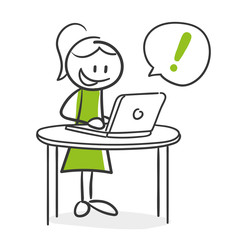 Solicitud del Certificado
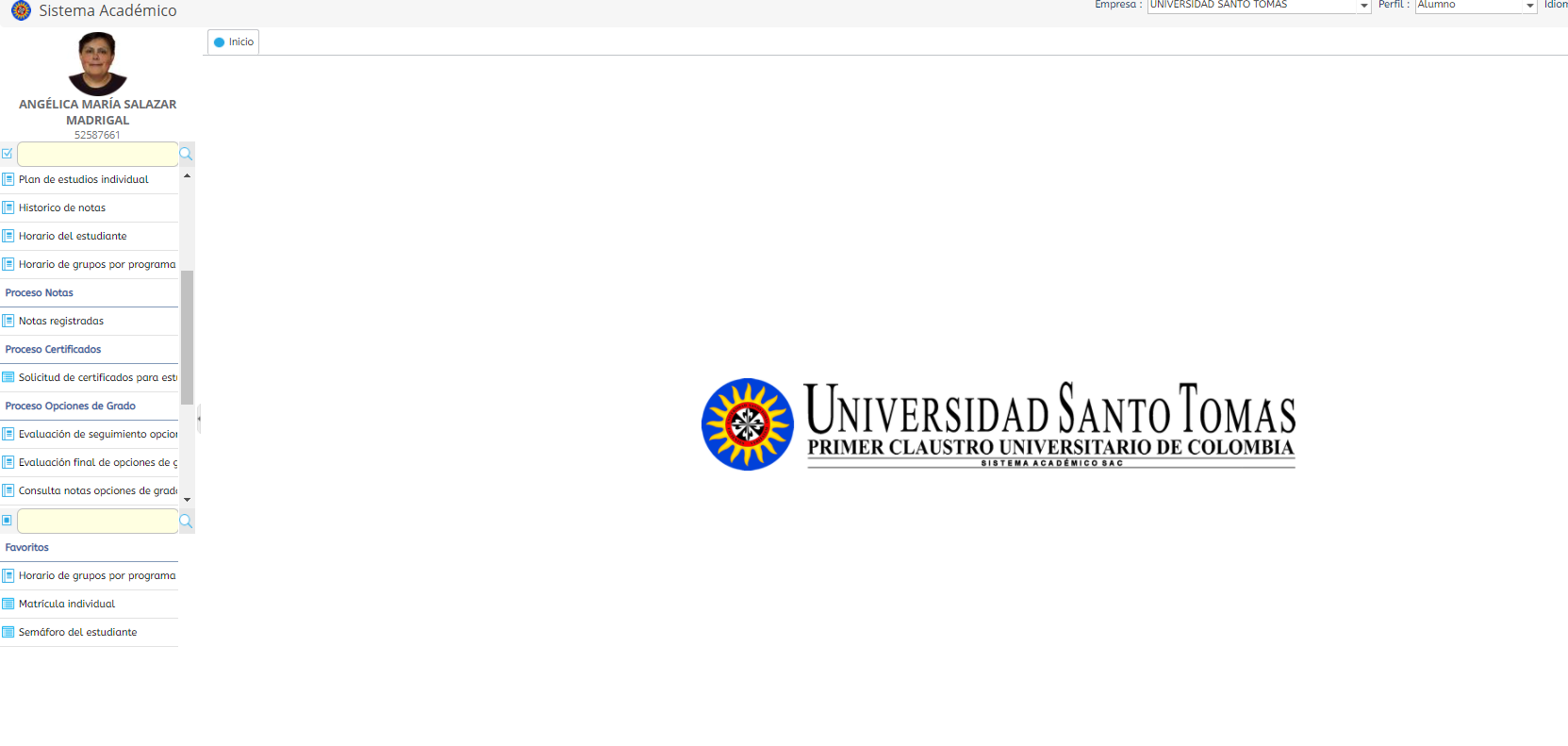 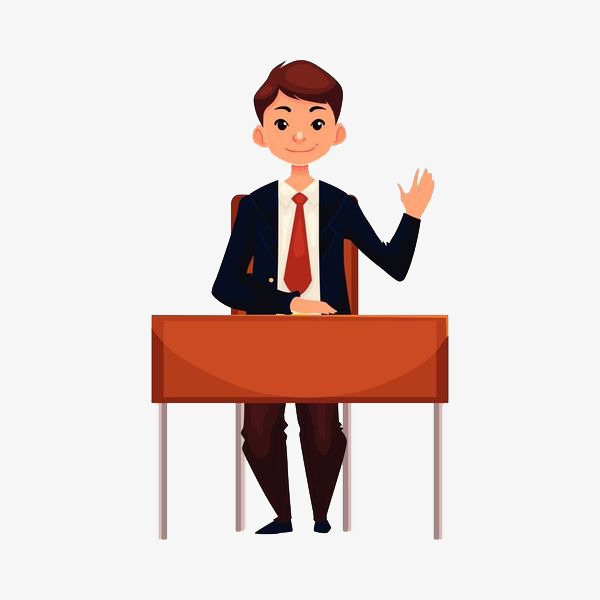 En Proceso Certificados dar clic en 
Solicitud de certificados
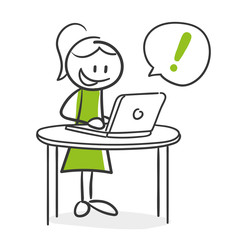 Solicitud del Certificado
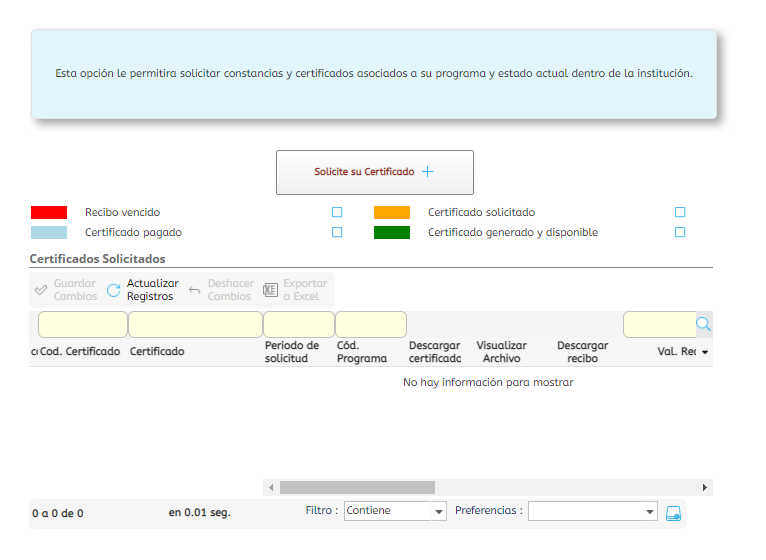 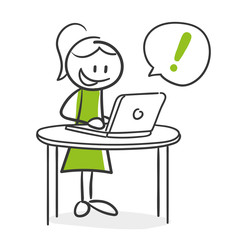 Dar clic sobre Solicite su Certificado
Solicitud del Certificado
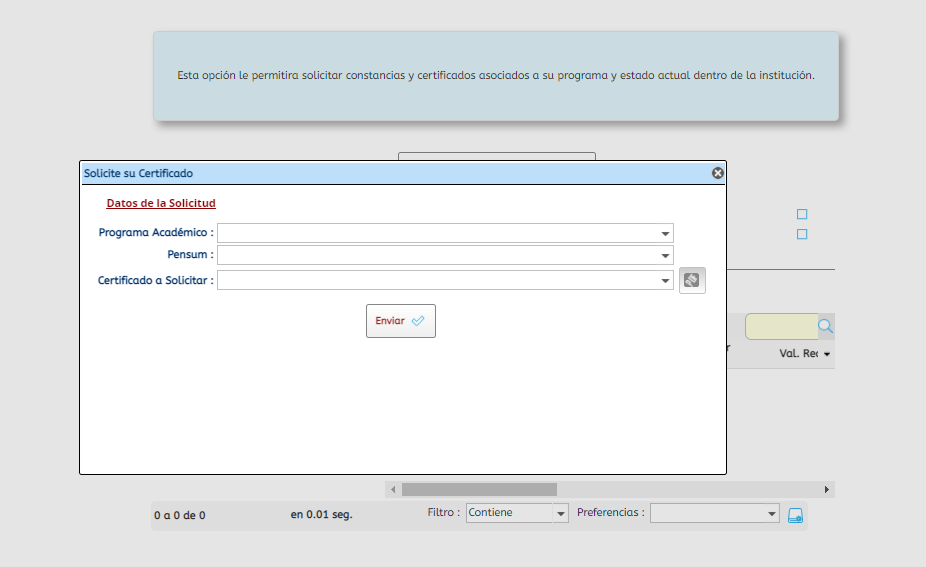 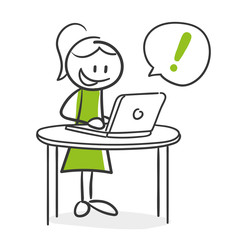 Rellenar los campos de Programa Académico, Pensum, Certificado a Solicitar.
Solicitud del Certificado
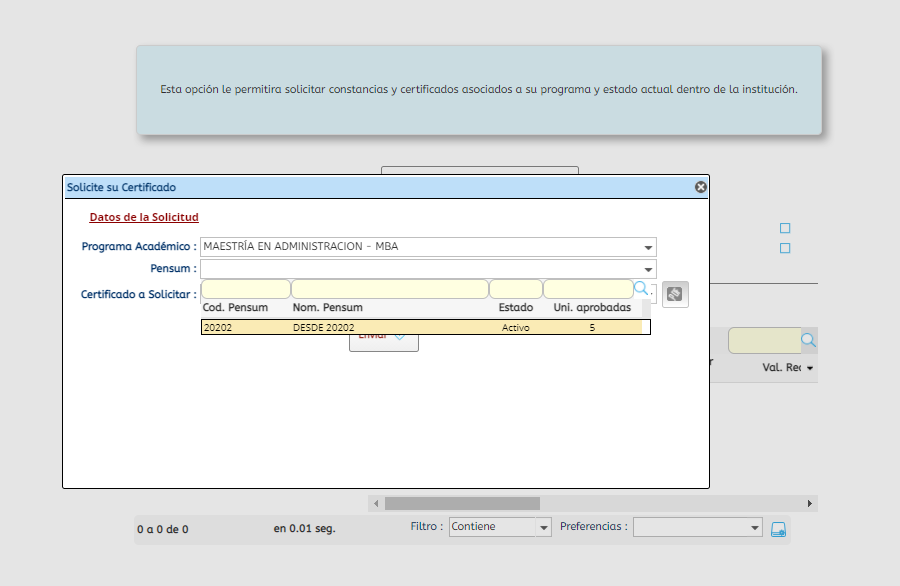 Programa Académico:  Seleccionar el programa académico en el que se encuentra vinculado.
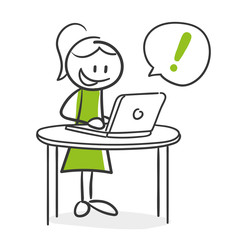 Pensum: Seleccionar el pensum del programa académico.
Solicitud del Certificado
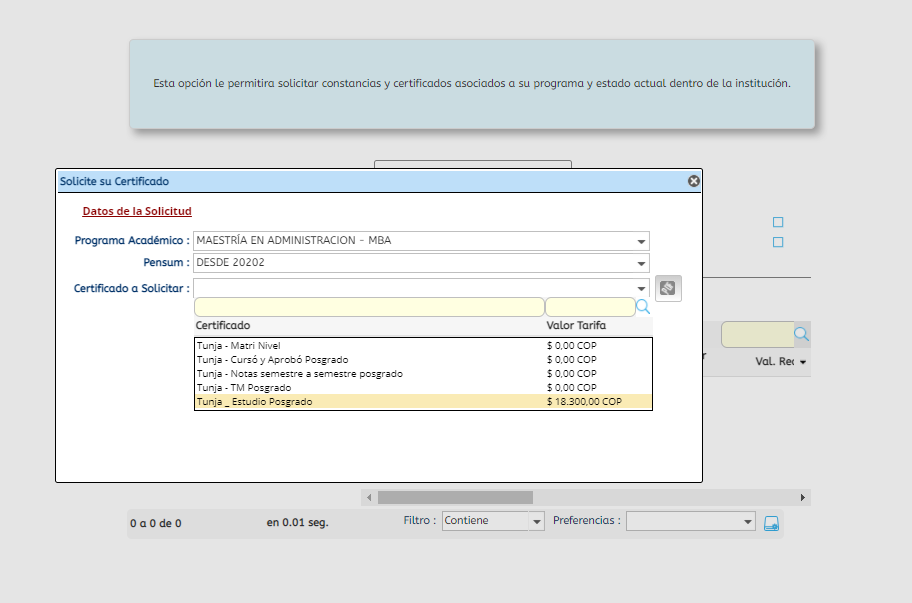 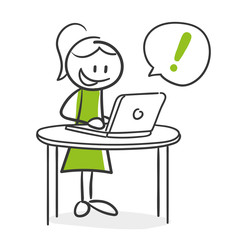 Certificado a Solicitar: Estudio, Cursó y Aprobó, Notas, Terminación de Materias.
Solicitud del Certificado
Verificar que el certificado haya quedado en estado Certificado Solicitado, 
Y que sea el certificado que se solicita.
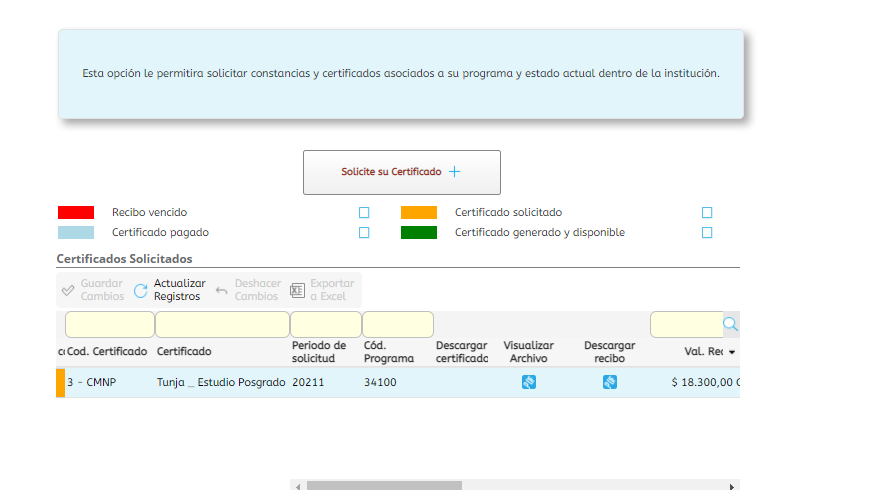 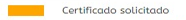 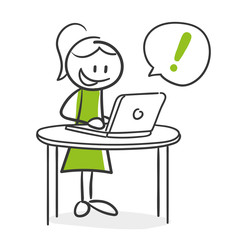 Nota: Recuerde que por cada periodo académico de certificado de notas y Curso y aprobó, debe realizar una nueva solicitud.
Solicitud del Certificado
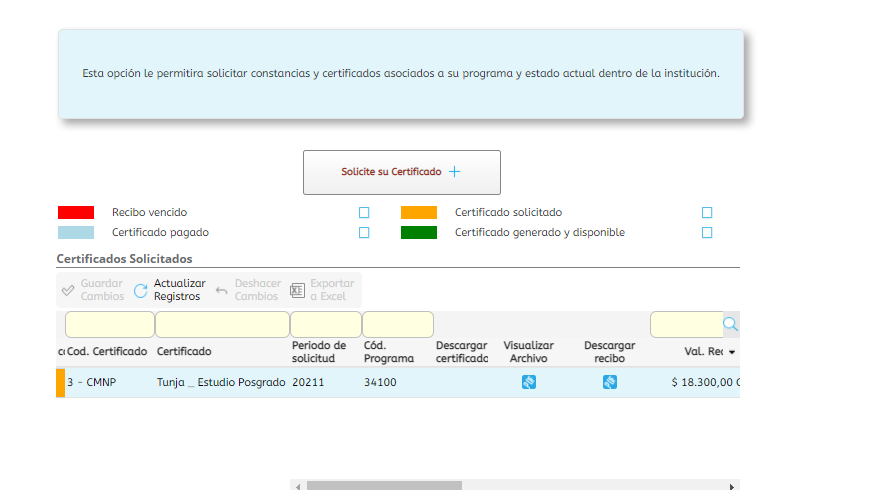 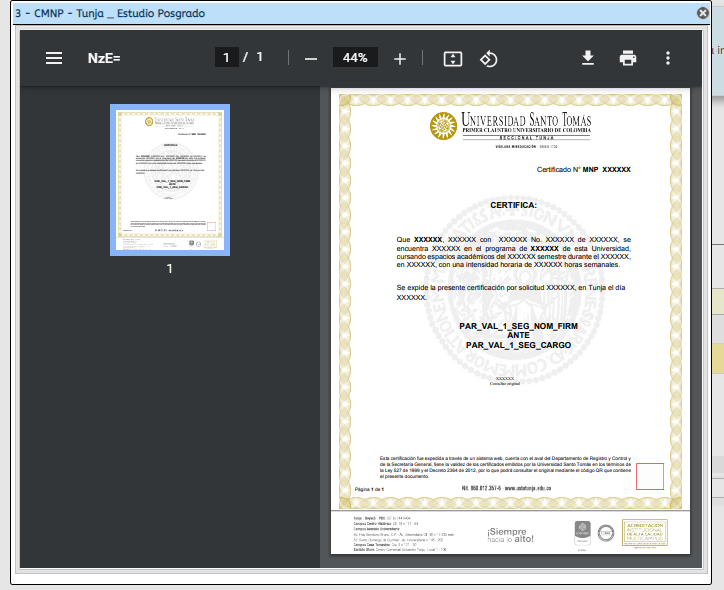 Se puede Visualizar Archivo, en donde se puede ver una vista previa del contenido del documento a expedir.
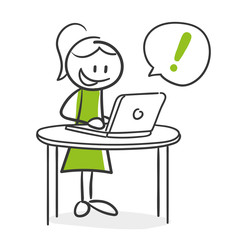 Solicitud del Certificado
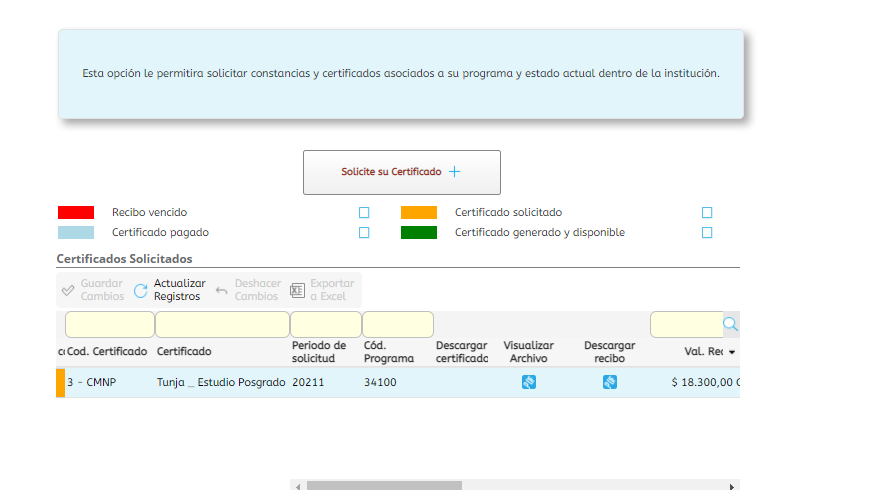 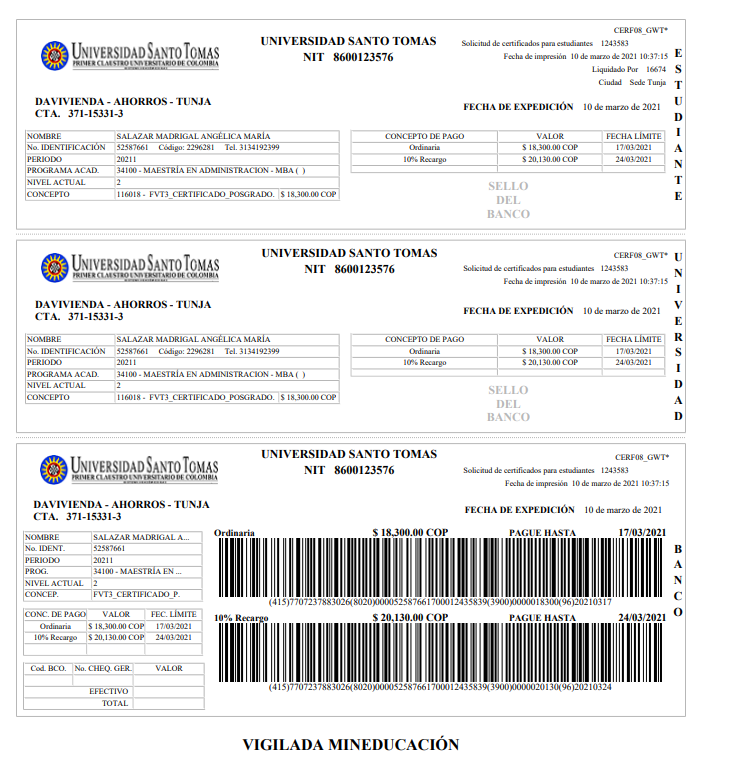 Descargar el recibo, verificar el banco en el cual se debe realizar el pago y las fechas de pago ordinario y extraordinario.
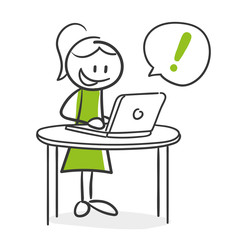 2. Pago del Certificado
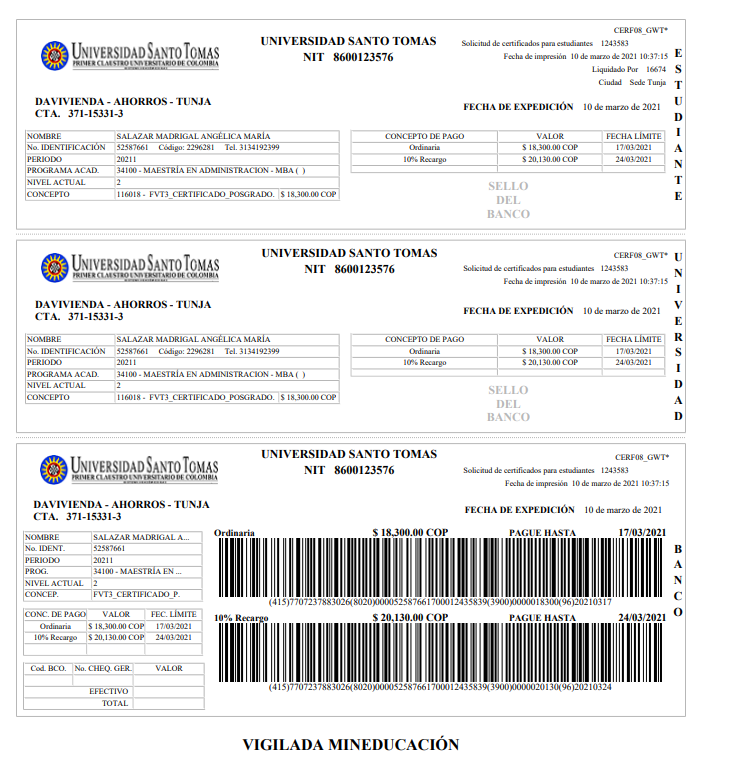 Pago del Certificado, se puede realizar el pago a través del banco, sindicatura o por pse.
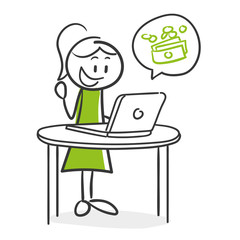 2. Pago del Certificado
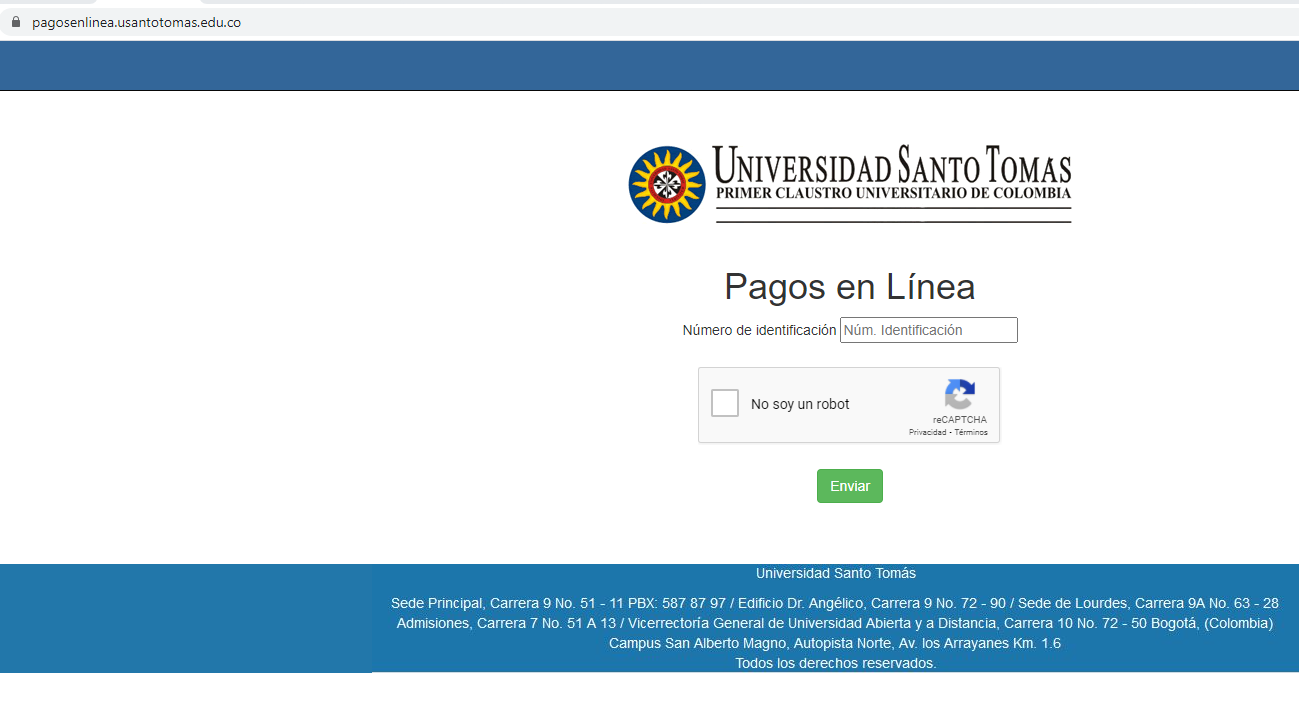 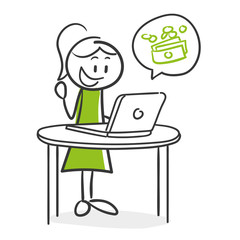 Rellenar los campos de número de identificación y no soy un robot.
2. Pago del Certificado
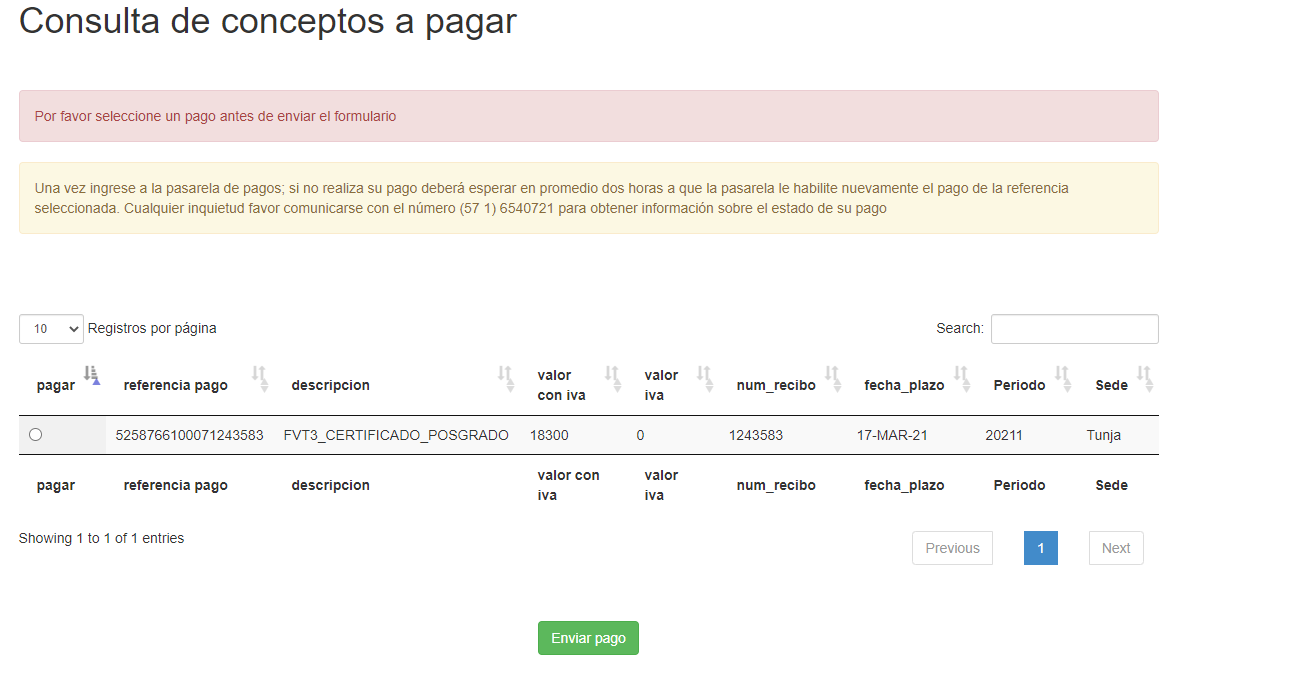 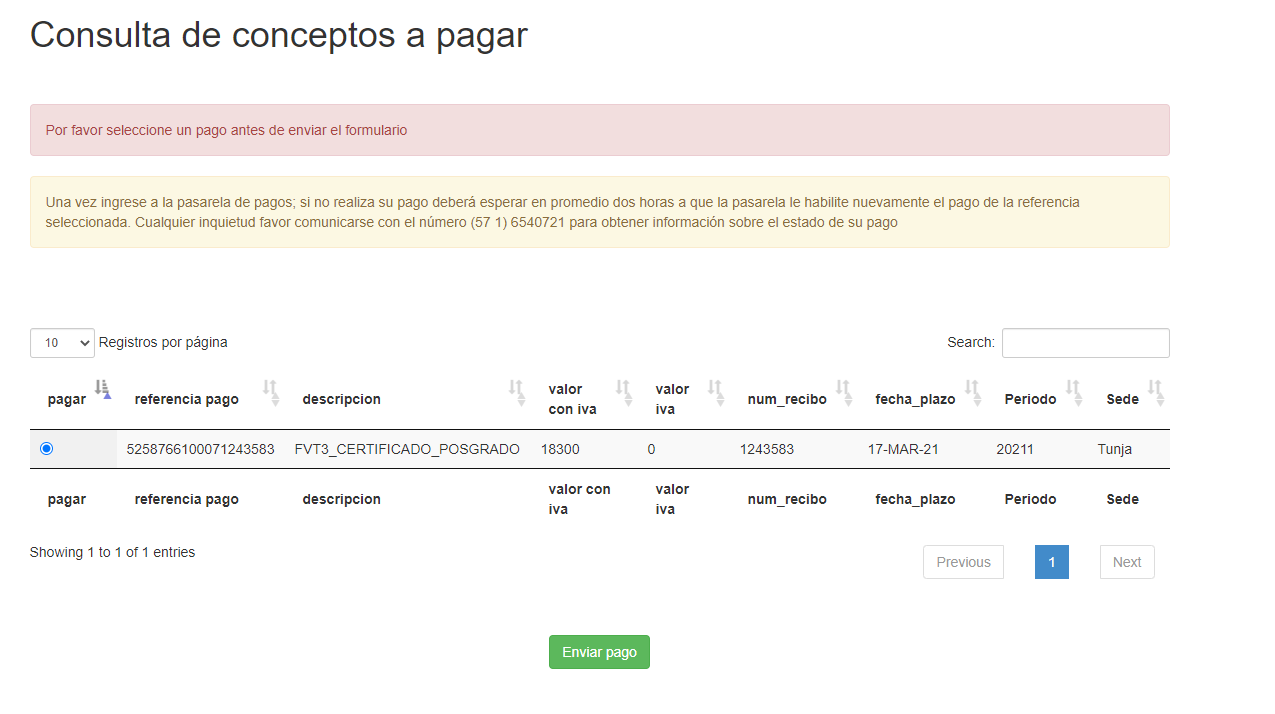 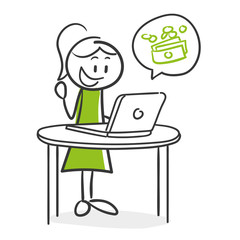 Seleccionar el Concepto a pagar y enviar pago
2. Pago del Certificado
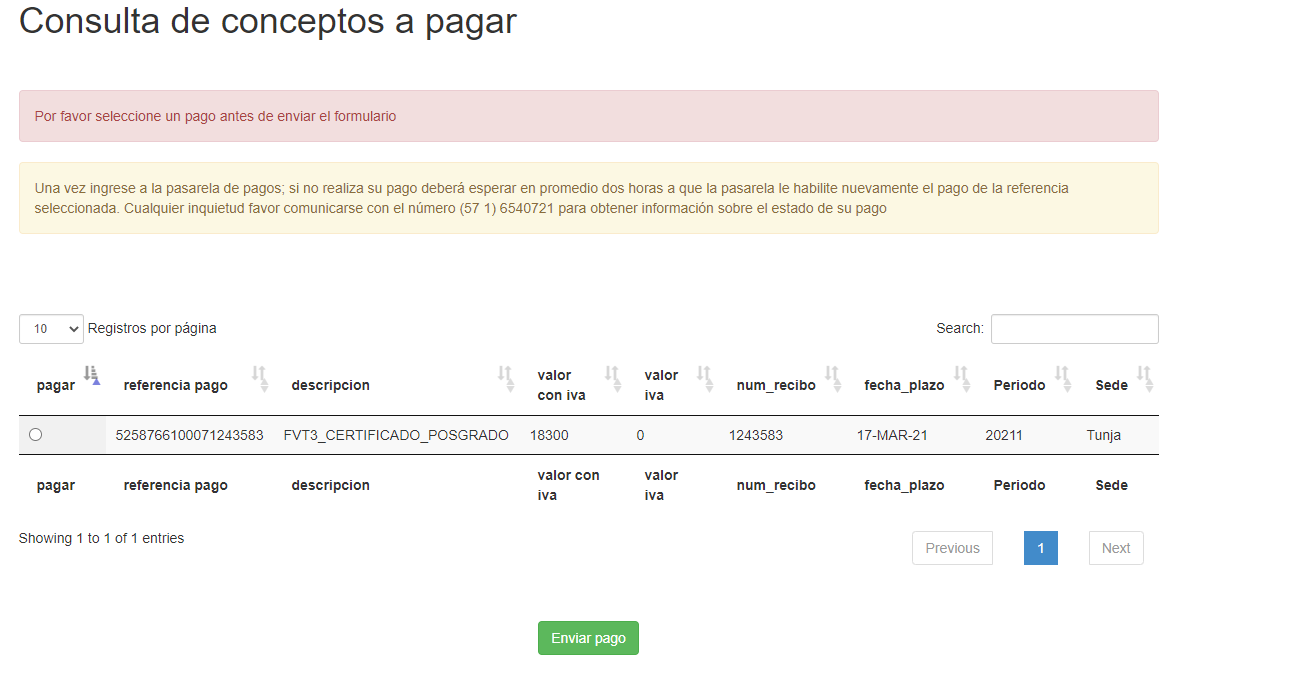 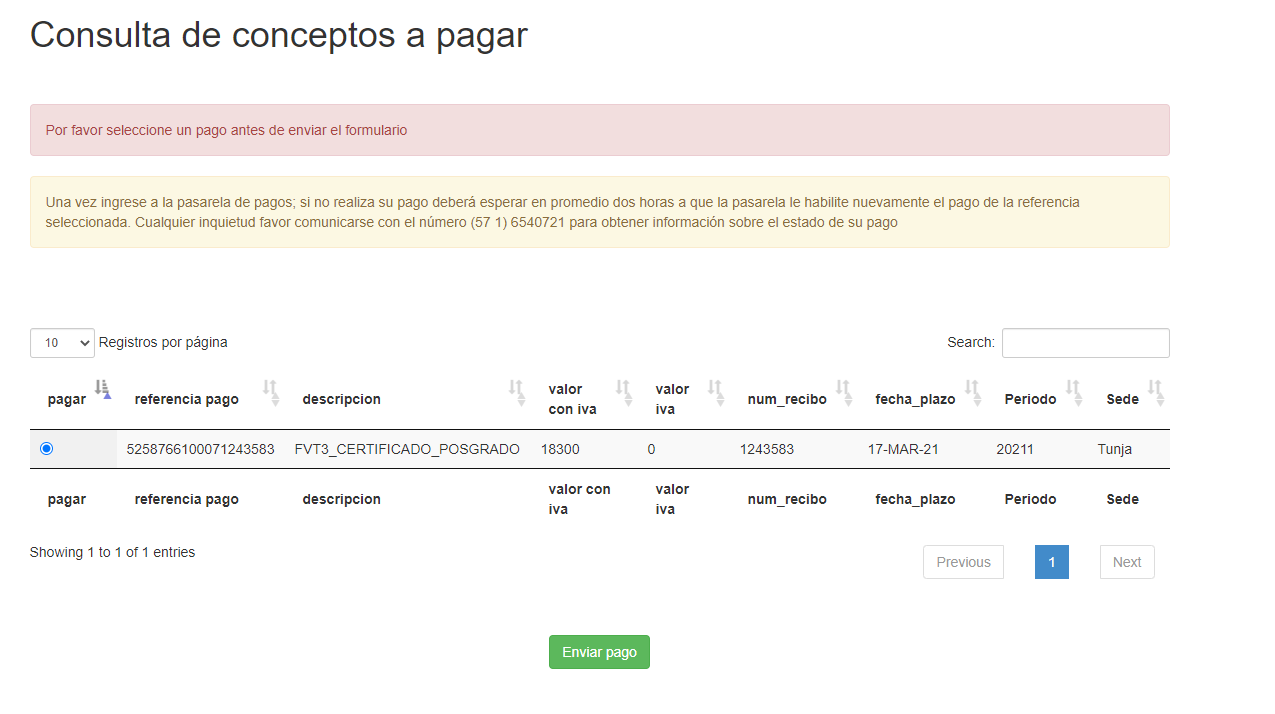 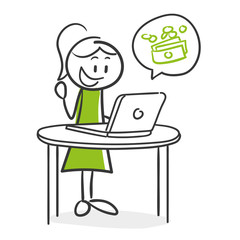 Seleccionar el Concepto a pagar y enviar pago
2. Pago del Certificado
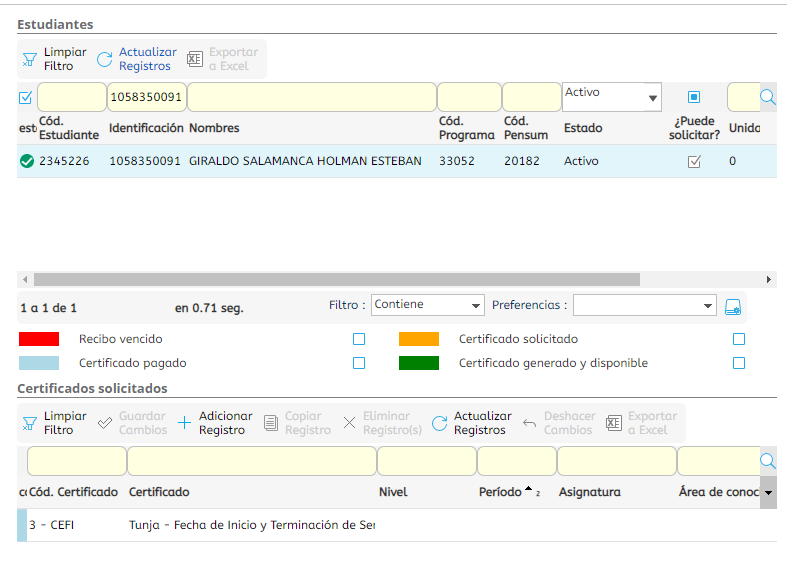 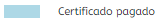 Una vez realizado el pago debe cambiar el estado del certificado a Certificado Pagado
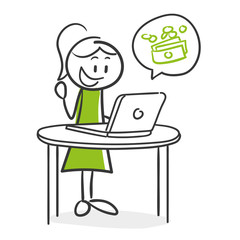 2. Pago del Certificado
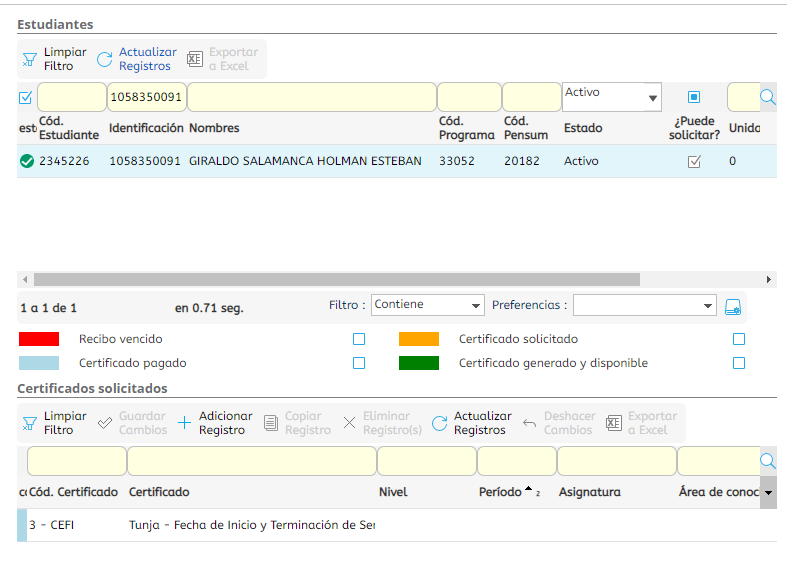 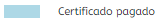 Una vez realizado el pago debe cambiar el estado del certificado a Certificado Pagado
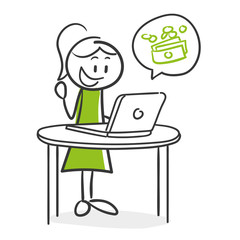 3. Descarga del Certificado
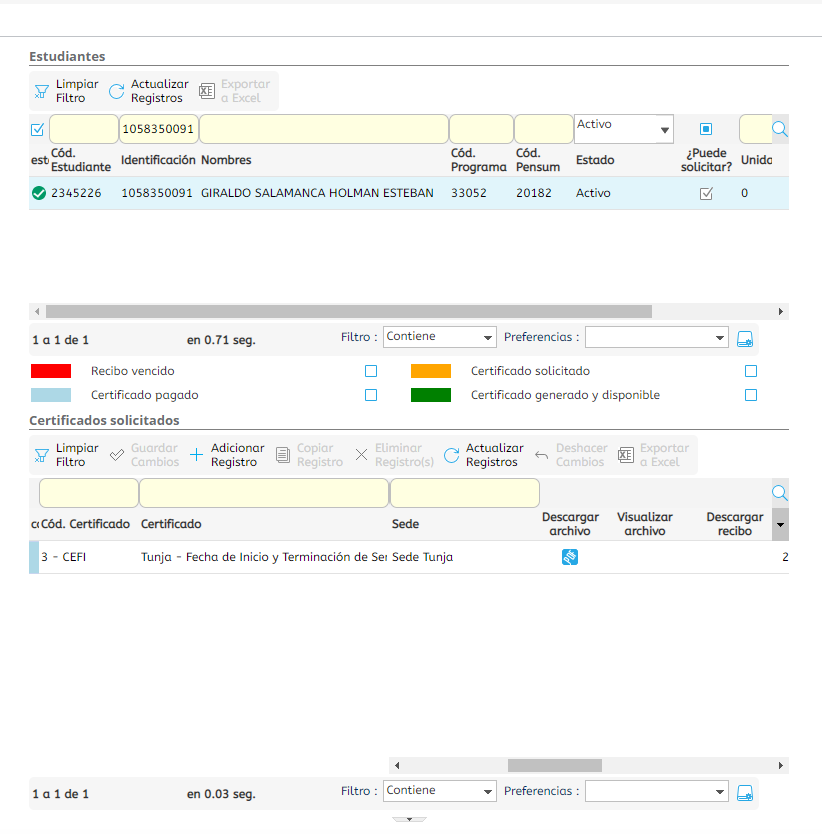 Una vez el pago del certificado este registrado dar clic en la barra horizontal y desplazarse hacia la derecha hasta encontrar el botón de Descargar Recibo.
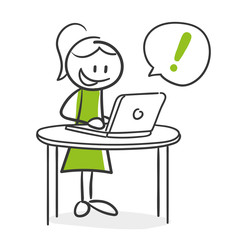 NOTA: Recuerde que el certificado solo permite una descarga, por favor realizarla

desde un portátil o equipo de computo de escritorio.